Fermentor/Bioreactor
Dr. R. A. More
Types of fermentation processes
Batch fermentation:  
It is a closed culture system.
One time supply of nutrients.
Long duration for completion of process.

Continuous fermentation :
This is an open system
In this, nutrients are continuously added and products are removed from the fermentor.

Fed batch fermentation :
When a batch culture is subsequently fed with the fresh nutrients without removing growing culture and products.
A sweet substance known as Soma juice prepared by the Vedic Aryans is supposed to be the first product of fermentation in India .
 The Rgveda (c.1500 BC) shows that fermentation technology took its first step in connection with the preparation of Soma juice in India . There is also another drink, known as Sura (wine/beer), prepared by fermentation.
 These two preparations have also been used in differentmedicinal preparations, surgical procedures and in manychemical and alchemical operations. 
It is believed that acetic fermentation was known to India since the early times.
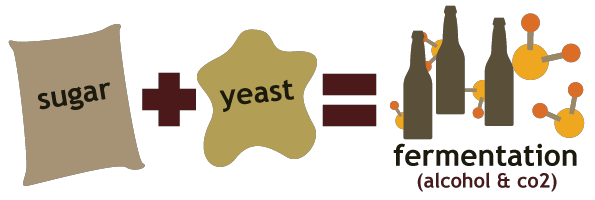 Types of fermentation process
Surface (Solid state): Microorganisms are cultivated on the surface of solid or liquid.
Submerged: Microorganisms are grow in liquid medium.
SSF employs natural raw materials as carbon source such as cassava, barley, wheat bran, sugarcane bagasse, various oil cakes like palm kernel cake, soybean cake, ground nut oil cake, fruit pulps(e.g. apple pomace), saw dust, seeds (e.g. tamarind, jack fruit), coffee husk and coffee pulp, tea waste, spent brewing
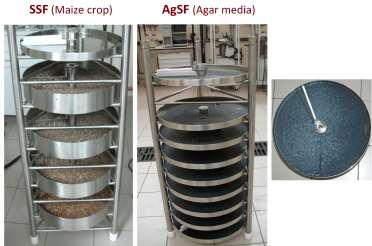 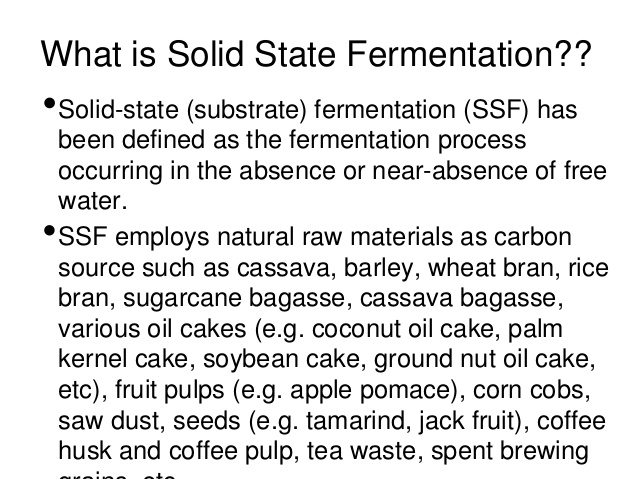 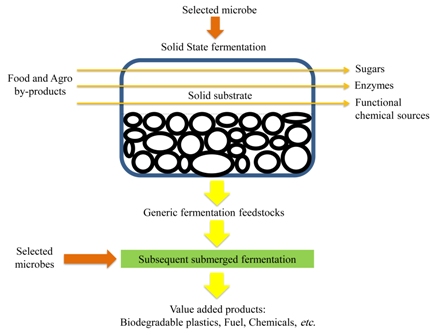 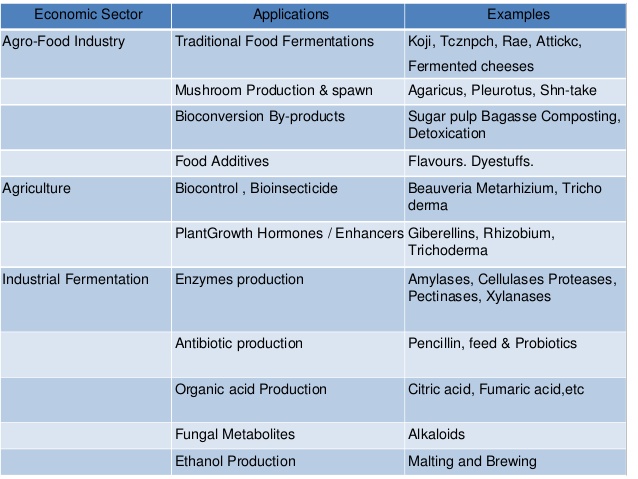 Submerged fermentation:
In the submerged process, the substrate used for fermentationis always in liquid state which contains the nutrients neededfor growth.
 The fermentor which contains the substrate is operatedcontinuously and the product biomass is continuouslyharvested from the fermenter by using different techniquesthen the product is filtered or centrifuged and then dried.
 Submerged fermentation is a method of manufacturingbiomolecules in which enzymes and other reactive compoundsare submerged in a liquid such as alcohol, oil or a nutrientbroth.
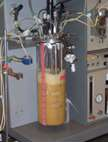 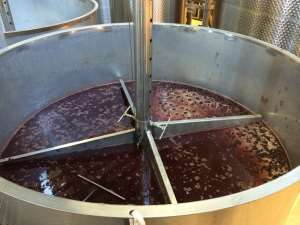 Applications:
 Submerged Fermentation (SmF)/Liquid Fermentation (LF) SmFutilizes free flowing liquid substrates, such as molasses and broths.The bioactive compounds are secreted into the fermentation broth.
 The substrates are utilized quite rapidly; hence need to be constantlyreplaced/supplemented with nutrients.
 This fermentation technique is best suited for microorganisms such asbacteria that require high moisture.
 An additional advantage of this technique is that purification ofproducts is easier.
 SmF is primarily used in the extraction of secondary metabolites thatneed to be used in liquid form
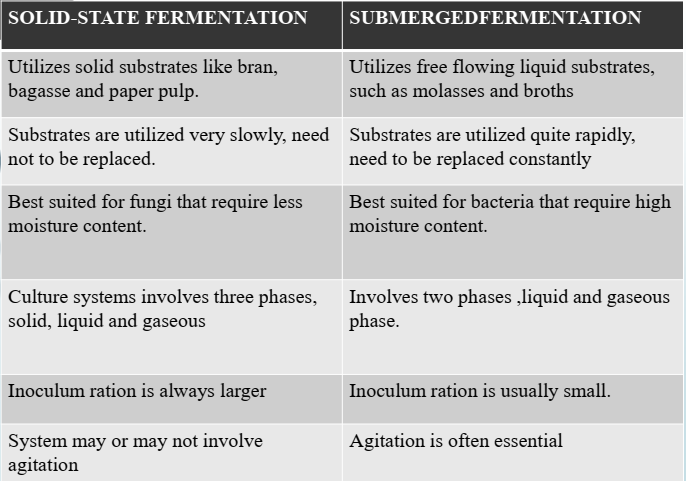 Types of fermenter
Laboratory fermenter, 
Pilot plant fermenter, 
Industrial fermenter, 
Horton sphere. 
Batch, 
Continuous,  
Tubular, 
Fed batch,  
Fluidised  bed reactor, 
Tower fermenter
Laboratory fermenter
Small in size
Autoclavable 
Useful in multiple way
Also useful for research purpose to develop new ways to improve quality and yield of product
Capacity Few ml to few lit <10 lit
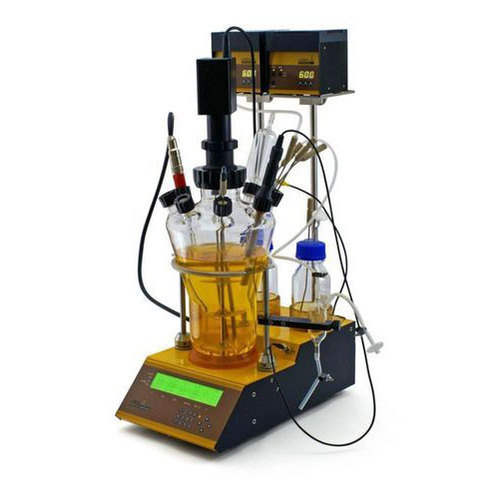 Pilot plant fermenter
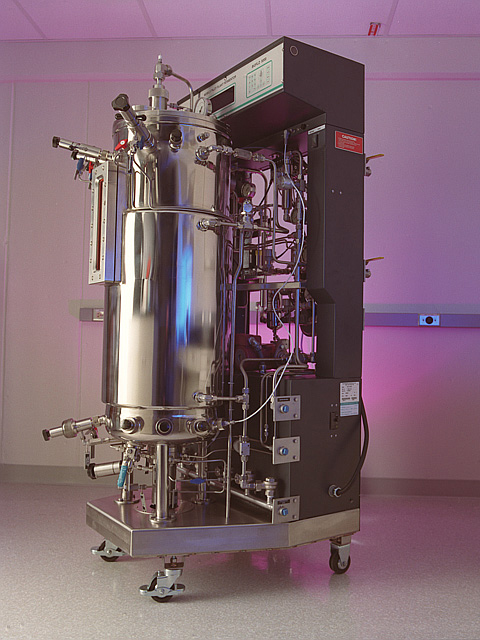 A pilot plant is a pre-commercial production system that employs new production technology and/or produces small volumes of new technology-based products, mainly for the purpose of learning about the new technology. 
Pilot plant is a relative term in the sense that pilot plants are typically smaller than full-scale production plants, but are built in a range of sizes. 
Also, as pilot plants are intended for learning, they typically are more flexible, possibly at the expense of economy. 
Some pilot plants are built in laboratories using stock lab equipment, while others require substantial engineering efforts, cost millions of dollars, and are custom-assembled and fabricated from process equipment, instrumentation and piping. 
They can also be used to train personnel for a full-scale plant. Pilot plants tend to be smaller compared to demonstration plants.
Industrial scale fermenter
General structure of a continuous stirred-tank type bioreactor
A bioreactor may refer to any manufactured or engineered device or system that supports a biologically active environment.
In one case, a bioreactor is a vessel in which a chemical process is carried out which involves organisms or biochemically active substances derived from such organisms. This process can either be aerobic or anaerobic. These bioreactors are commonly cylindrical, ranging in size from litres to cubic metres, and are often made of stainless steel.
It may also refer to a device or system designed to grow cells or tissues in the context of cell culture. These devices are being developed for use in tissue engineering or biochemical engineering.
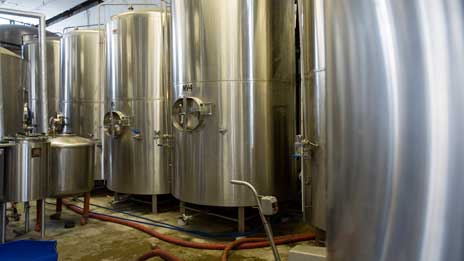 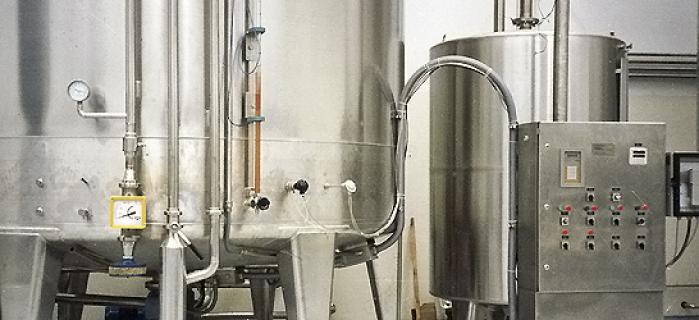 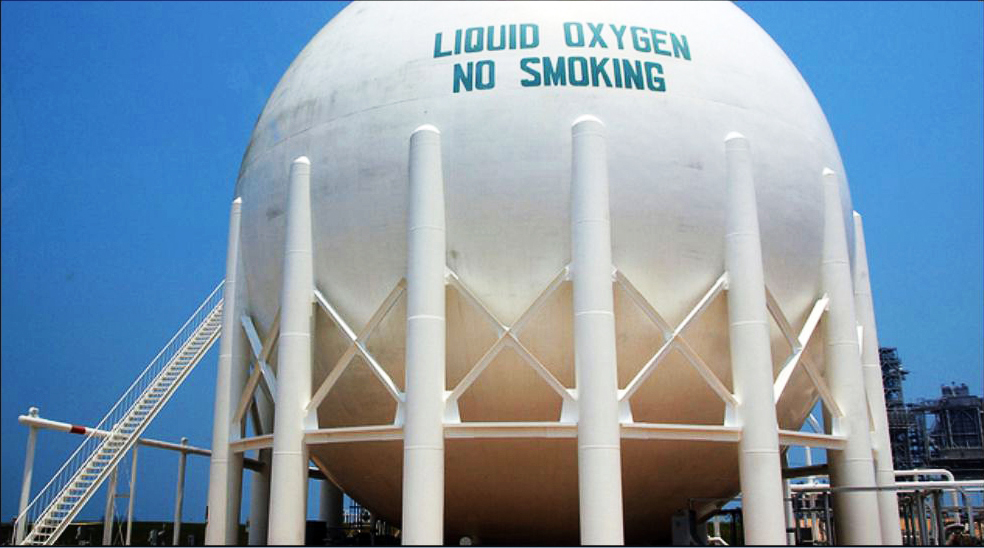 Horton sphere
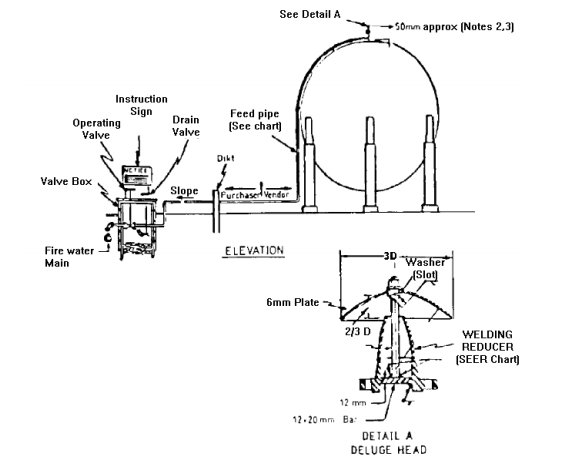 The Horton sphere is a spherical pressure vessel, which is used for storage of compressed gases such as propane, Liquefied petroleum gas or butane in a liquid gas stage.
'Horton sphere' or 'Hortonsphere' is named after Horace Ebenezer Horton (1843-1912), founder and financier of a bridge design and construction firm in about 1860, merged to form the Chicago Bridge & Iron Company (CBI) in 1889 as a bridge building firm and constructed the first bulk liquid storage tanks in the late nineteenth and early twentieth centuries. 
CBI built the first field-erected spherical pressure vessels in the world at the Port Arthur, Texas refinery in 1923,and subsequently claimed 'Hortonsphere' as a registered trademark. A patent was lodged on Sept 23, 1947, to address the problem of damage to the supports caused by heat expansion. 
Uses: CBI accounts for a large proportion of spherical pressure vessels in the world. They are used extensively for LPG, as well as for other volatile gasses. CBI identifies the following uses: gasoline, anhydrous ammonia, vinyl chloride monomer (VCM), naphtha, propane, propylene, ethane, butane, NGL and butadien.